Техника антропометрических исследований
1- верхушечная, 2 - акромиальная, 3 - лучевая, 4 - шиловидная, 5 - пальцевая, 6 - передняя подвздошно-остистая, 7  - верхняя большеберцовая, 8 - нижняя большеберцовая, 9 - верхнегрудинная, 10 -лобковая
Антропометрические точки; а- вид спереди;Б- вид сбоку; В- вид сзади
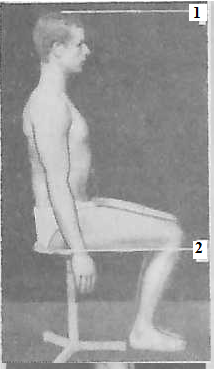 1 -  верхушечная, 2  - горизонтальная поверхность
Измерения длины тела сидя
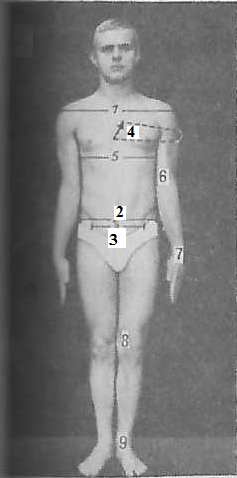 1 биакромиальный диаметр (ширина плеч) 2 тазогребневый диаметр (ширина таза), 3- межостистый диаметр, 4 саггитальный диаметр груди, 5 поперечный диаметр груди, 6 -  поперечный диаметр дистальной части плеча, 7 поперечный диаметр дистальной части предплечья, 8 -  поперечный диаметр дистальной части бедра, 9 поперечный диаметр дистальной части голени.
Измерение диаметров тела:
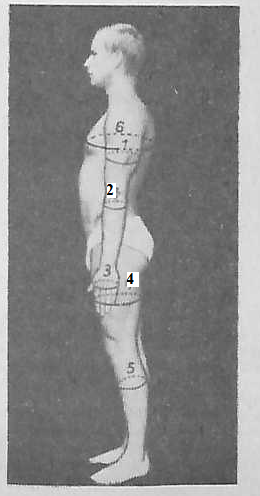 1 обхват плеча, 2  - обхват предплечья, 3 -  обхват кисти, 4 -  обхват 
бедра, 5 - голени, 6 - обхват груди.
Измерение обхватных размеров тела:
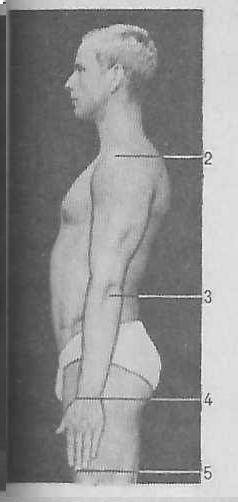 Точки для измерения длины	                  верхней конечности и ее звеньев
2 - акромиальная точка; 3 - лучевая точка   	
       4 - шиловидная точка; 5 — пальцевая
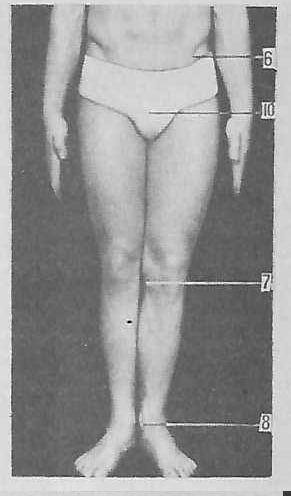 6 — передняя подвздошноостистая точка; 7—верхняя большеберцовая «точка; 8 — нижняя большеберцовая                                                                        точка; 10 — лобковая точка.
Точки для  измерения длины         	            нижней конечности и ее звеньев:
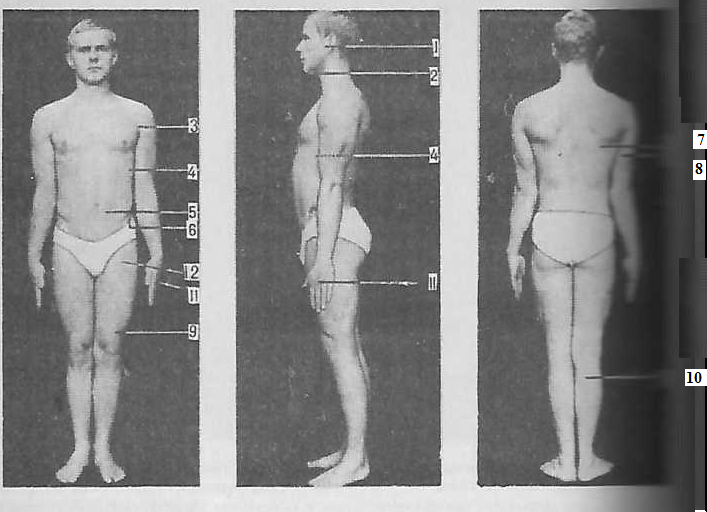 1 — околокозелковая, 2 — поднижнечелюстная, 3 - на груди (только у мужчин) 4 - на передней поверхности плеча, 5 — на животе, 6 — над подвздошной костью, 7 - под нижним углом лопатки
 8 -  на задней поверхности плеча, 9 — над коленным суставом, 10 — на задней поверхности голени 11 —на тыльной поверхности кисти. 12—на передней поверхности бедра.
Области измерения кожно-жировых складок: